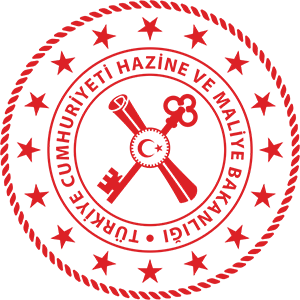 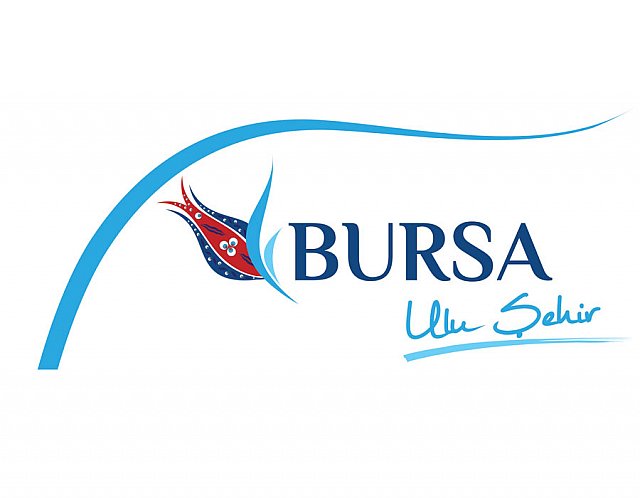 HAZİNE VE MALİYE BAKANLIĞI 
BURSA DEFTERDARLIĞI FAALİYET RAPORU
2023 HAZİRAN
1
GENEL BİLGİLER
MİSYONUMUZ
Bakanlığımız ilke ve hedefleri doğrultusunda;  katılımcı, tarafsız, saydam  bir  anlayışla çağdaş hizmet standartlarını gerçekleştiren, kullanımında bulunan kamu kaynaklarını en etkin ve verimli bir şekilde kullanabilen, uygulamayı takip eden  ve denetleyen bir kurum olmak.
VİZYONUMUZ
Kalkınmış ve çağdaş bir Türkiye için kaynak yaratmada öncü, sürekli gelişmeye açık, şeffaf ve katılımcı bir yönetim anlayışı içerisinde, ekip ruhuyla hareket eden, kendisiyle ve vatandaşlarla barışık, çalışanların hizmet vermekten mutluluk duyduğu doğru, güvenilir ve adil bir mali hizmet sunan sürekli gelişen örnek bir kurum olmaktır.
2
GÖREV, YETKİ VE SORUMLULUKLARIMIZ
Hazine ve Maliye Bakanlığı taşra teşkilatı olan Defterdarlığımız, Cumhurbaşkanlığı teşkilatı hakkında 1 numaralı Cumhurbaşkanlığı Kararnamesinde Hazine ve Maliye Bakanlığının taşra teşkilatlarına verilen görevleri yürütmektedir.
1- Devletin hesaplarını tutmak, saymanlık hizmetlerini yürütmek,
2- Genel bütçe kapsamındaki kamu idareleri ve özel bütçeli idarelerin hukuk danışmanlığını ve muhakemat hizmetlerini talepleri halinde yerine getirmek,
3- İl atamalı personelin atama, nakil, özlük ve emeklilik işlemlerini yapmak, hizmet içi eğitim planlarının hazırlanmasını koordine etmek üzere örgütlenmiş bulunmaktadır.
3
AMAÇ VE HEDEFLERİMİZ
İDARENİN AMAÇ VE HEDEFLERİ
Bursa Defterdarlığı olarak kurumların gider taahhütlerini kontrol etmek ve hesaplarını tutmak, bütçe giderlerinin etkin ve verimli bir şekilde gerçekleştirmek, kaliteli hizmet sunmak, genel bütçe kapsamındaki kamu idareleri ve özel bütçeli idarelerin hukuk danışmanlığı ve muhakemat hizmet taleplerini yerine getirmek, kurumsal gelişime katkı sağlamak  çalışan memnuniyetini artırmak idarenin amaç ve hedefi olarak belirlenmiştir.
TEMEL POLİTİKALAR VE ÖNCELİKLER
Bursa Defterdarlığı olarak önceliğimiz; hizmetlerimizi adalet ve eşitlik, güvenilirlik, hesap verme sorumluluğu, hukukun üstünlüğü ve toplumsal sorumluluk ilkeleri doğrultusunda uygulamak, personelin iş becerilerinin ve iş yapma kapasitelerini arttırarak daha nitelikli hizmet ve personel profiline sahip olmaktır.
4
İDAREYE İLİŞKİN GENEL BİLGİLER
DEFTERDAR VE BAĞLI BİRİMLER
Defterdar, bulunduğu İl’de Hazine ve Maliye Bakanlığının en büyük memuru ve il ve bağlı ilçeler teşkilatının amiri olup işlemlerin kanun hükümlerine göre yürütülmesi, denetlenmesi, merkez ve taşradan sorulan soruların cevaplandırılması, kanuna aykırı hareketi görülenler hakkında takibatta bulunulması ile görevli ve sorumludur.
Defterdarlığımız merkezde Muhakemat Müdürlüğü, Muhasebe Müdürlüğü, Personel Müdürlüğü, Uludağ Üniversitesi Döner Sermaye Saymanlık Müdürlüğü, Muhasebe Denetmenleri Koordinatörlüğü ve KHK İşlemleri İl Bürosu, ilçelerde ise; Büyükorhan, Gemlik, Gürsu, Harmancık, İnegöl, İznik, Karacabey, Keles, Kestel, Mudanya, Mustafakemalpaşa, Nilüfer, Orhaneli, Orhangazi, Osmangazi, Yenişehir, Yıldırım Malmüdürlüğü olarak hizmet vermektedir.
5
DEFTERDARLIK ORGANİZASYON ŞEMASI
DEFTERDAR
MERKEZ BİRİMLERİ
İLÇE BİRİMLERİ
BÜYÜKORHAN MALMÜDÜRLÜĞÜ
GEMLİKMALMÜDÜRLÜĞÜ
PERSONEL MÜDÜRLÜĞÜ
MUHASEBE DENETMENLERİ KOORDİNATÖRLÜĞÜ
GÜRSU MALMÜDÜRLÜĞÜ
HARMANCIK MALMÜDÜRLÜĞÜ
MUHASEBE MÜDÜRLÜĞÜ
İNEGÖL MALMÜDÜRLÜĞÜ
İZNİKMALMÜDÜRLÜĞÜ
MUHAKEMAT MÜDÜRLÜĞÜ
KARACABEYMALMÜDÜRLÜĞÜ
KELES MALMÜDÜRLÜĞÜ
KESTEL MALMÜDÜRLÜĞÜ
MUDANYA MALMÜDÜRLÜĞÜ
ULUDAĞ ÜNİ. D.S.S.MÜDÜRLÜĞÜ
M.KEMALPAŞA MALMÜDÜRLÜĞÜ
NİLÜFERMALMÜDÜRLÜĞÜ
KHK İŞLEMLERİ İL BÜROSU
ORHANELİ MALMÜDÜRLÜĞÜ
ORHANGAZİ MALMÜDÜRLÜĞÜ
OSMANGAZİMALMÜDÜRLÜĞÜ
YENİŞEHİR MALMÜDÜRLÜĞÜ
YILDIRIM MALMÜDÜRLÜĞÜ
6
İDAREYE AİT FİZİKİ KAPASİTE VE ARAÇ DURUMU
HİZMET BİNALARI
MERKEZ HİZMET BİNALARI
Defterdarlığımız merkez birimleri Muhakemat Müdürlüğü, Personel Müdürlüğü,  Muhasebe Denetmenleri Koordinatörlüğü ve KHK İşlemleri Bürosu  Osmangazi  Çarşamba Valilk Ek Hizmet Binası B Blok adresinde; Muhasebe Müdürlüğü Ahmetpaşa Mahallesi Ermutlu Sokak No:15 Osmangazi adresinde kiralık binada; Uludağ Üniversitesi D.S.S. Müdürlüğü Uludağ Üniversitesi Görükle Kampüsünde hizmet vermektedir.
İLÇE HİZMET BİNALARI
İlçe birimlerimiz Büyükorhan, Gemlik, Gürsu, Harmancık, İznik, Keles, Kestel, Mustafakemalpaşa, Nilüfer, Orhaneli, Orhangazi, Osmangazi, Yenişehir, Yıldırım Malmüdürlükleri ilçe hükümet konaklarında İnegöl Malmüdürlüğü Vergi Dairesi Müdürlüğüne ait binada, Karacabey Malmüdürlüğü İlçe Sağlık Müdürlüğüne ait binada, Mudanya Malmüdürlüğü Halk Eğitim Merkezine ait binada hizmet vermektedir.
7
LOJMAN DURUMU
MERKEZ LOJMAN DURUMU
İlimiz merkezinde  21  adet lojman bulunmaktadır. Lojmanlarımızın 15 Adedi dolu, 6 Adedi boş bulunmaktadır.
8
İLÇE LOJMAN DURUMU
İlimiz merkezinde;  21  adet, ilçelerimizde 8 adet olmak üzere;  toplam  24 adet  lojman bulunmaktadır.
9
TAŞIT DURUMU
Defterdarlığımıza  tahsisli  7 adet araç bulunmakta olup araçlarımızın yaş ortalaması 13 yıl’dır.
10
EĞİTİM VE SOSYAL TESİSLER
EĞİTİM VE TOPLANTI SALONLARI
Defterdarlığımızın 1 adet eğitim ve toplantı salonu bulunmaktadır, Defterdarlığımız eğitim ve toplantı salonu hizmet binamızın 1. katında  aynı anda 30 kişiye eğitim ve toplantı salonu olarak hizmet verebilmektedir.
MİSAFİRHANE VE SOSYAL TESİS
1)  Defterdarlığımıza ait ilimiz merkezinde Umurbey Mahallesi adresinde 14 oda ve 2 suit odadan oluşan 30 yatak kapasiteli misafirhane bulunmaktadır.
 2) Defterdarlığımıza ait Karacabey İlçesi Malkara mevkiinde 14 konut ve her konutta 4 yatak kapasitesi ile  hizmet veren eğitim ve dinlenme tesisi bulunmaktadır.
 3)  Defterdarlığımıza tahsisli D.S.İ. 1. Bölge Müdürlüğü İznik Gölü ARGE Eğitim Merkezi’nde, 4 Kişilik Yatak kapasitesi ile  hizmet veren 20 konut bulunmaktadır.
YEMEKHANE
Defterdarlığımıza tahsisli yemekhane bulunmamakta olup, personelimiz Valilik Ek Hizmet binası  içerisindeki İl Milli Eğitim Müdürlüğü yemekhanesinden yemek hizmeti almaktadır.
11
BİLGİ VE TEKNOLOJİK KAYNAKLAR
BİLİŞİM SİSTEMLERİ
Defterdarlığımız bütün birimleri hizmetlerini bilgisayar ortamında vermektedir.    

Muhasebe Birimleri ve  Malmüdürlüklerimizin muhasebe servisleri BKMYS
Personel Müdürlüğümüz gider  birimi  işlemlerini PEROP 
Muhakemat Müdürlüğümüzün işlemleri METOP 
Defterdarlığımız gider birimleri  yazışmaları ile postalama ve dosyalama işlemlerini BELGENET (Elektronik Belge Yönetim Sistemi Yazılımı) üzerinden gerçekleştirilmektedir.
12
TAŞIT BİLGİ SİSTEMİ
Defterdarlığımız Merkez ve İlçe birimlerine kayıtlı taşıtların Kamu Taşıt Bilgi Sistemi (TBS) kullanıcı ve veri giriş istemleri sistemden tanımlanarak Eylül 2017 tarihinden itibaren uygulamaya konulmuş olup, Akaryakıt alımları 01.01.2020 tarihinden itibaren Taşıt Bilgi Ünitesi Automatic sisteminden yapılmaktadır.
KAMU FİLO SİSTEMİ
Kamuda taşıt edinim, kullanım ve tasfiye süreçlerini; bilgi teknolojilerinin sunduğu imkanlar çerçevesinde bütünleşik bir anlayışla, ekonomiklik, etkinlik ve etkililik esaslarına göre yeniden düzenlemek amacıyla ilke, yöntem ve araçları içeren bir uygulama modeli geliştirmek, pilot uygulama yoluyla test etmek ve merkezi yönetim kapsamındaki idarelerden başlamak suretiyle kamu idarelerine yaygınlaştırmaktır.
DEFTERDARLIK İNTERNET SAYFASI
Defterdarlığımız internet sayfası şeffaf yönetim anlayışı içerisinde kamuoyunu bilgilendirmek, hızlı ve güvenilir hizmet vermek, kurumsal imaj oluşturmak, vatandaşlara ve paydaşlarımıza sunulan bilgilerin içerik ve sunum yönünden standartlaştırmak amacıyla 2017 tarihinde yenilenerek internet üzerinden, www.bursa.defterdarligi.gov.tr adresinden hizmet vermektedir.
13
İÇ KONTROL VE YÖNETİM
Kamu İç Kontrol Standartları idarelerin iç kontrol standartlarının oluşturulmasında, izlenmesinde ve değerlendirilmesinde dikkate almaları gereken temel yönetim kurallarını göstermekte ve tüm kamu idarelerinde standart bir kontrol sisteminin kurulmasını ve uygulanmasını amaçlamaktadır. Bu nedenle Defterdarlık iç kontrol eylem planı ile ilgili yayımlanan Bakanlık Makamının 25/03/2021 tarihli ve 209370 sayılı Onayları ile yürürlüğe konulan ‘İç Kontrol Genelgesi’ uyarınca Defterdarlığımızda iç kontrol sistemi ve standartları oluşturulmuş olup, etik kurallar Defterdarlığımız web sayfasında yayınlanmış Defterdarlığımızın misyonu ve vizyonu belirlenerek birim yönergeleri, yetki devirleri ve görev ve çalışmaları tespit edilerek operasyonel planlama çalışmaları tamamlanmıştır. 

Defterdarlığımız 2023 İç Kontrol Kararlılık Beyanı web sayfamızda yayınlanmıştır.
14
BİRİMLERİMİZİN FAALİYETLERİNE İLİŞKİN BİLGİLER
PERSONEL MÜDÜRLÜĞÜ İŞLEMLERİ
Defterdarlığımız Personel Müdürlüğü merkez ve ilçelerde 21 müdürlükte görevli 74 Muhasebe, 24 Muhakemat, 156 Personel, 5 sürekli işçi ve 2 sözleşmeli personel olmak üzere toplam 261 personelin atama, nakil,  özlük ve emeklilik işlemlerini  yürütülmektedir.
DOLU – BOŞ KADRO DURUMU
Dolu kadro sayımız 261,  kadrolarımızın 119 adedi ilimiz merkezinde  142 adedi  ilçelerimizde bulunmaktadır.
15
PERSONELİNİN ÜNVANLAR İTİBARI İLE DAĞILIMI
16
İSTİHDAM EDİLEN ENGELLİ PERSONEL
Defterdarlığımız merkez ve ilçelerinde  10 adet engelli personel bulunmakta olup bu sayı toplam personel sayımızın % 3,8 ’üne tekabül etmektedir.
17
İSTİHDAM EDİLEN ŞEHİT VE GAZİ YAKINI PERSONEL
Defterdarlığımız merkez ve ilçelerinde  24 adet şehit ve gazi yakını personel bulunmakta olup bu sayı toplam personel sayımızın % 8,8 ’ine tekabül etmektedir.
18
İSTİHDAM EDİLEN SOSYAL HİZMETLER PERSONEL
Defterdarlığımız merkez ve ilçelerinde  3  adet sosyal hizmetler atamalı personel bulunmakta olup bu sayı toplam personel sayımızın % 1 ’ine tekabül etmektedir.
19
YILLAR İTİBARI İLE PERSONEL SAYISINDAKİ DEĞİŞİM
Personel sayımız yıllar itibari ile düşüş eğiliminde bulunmaktadır.
20
BİRİMLERİNİN DOLU-BOŞ KADRO DURUMU
21
Toplam kadrolarımızın  yaklaşık  %40 ’ı boş bulunmaktadır.
PERSONELİN ÖĞRENİM DURUMU
Defterdarlığımız personelinin %71 ’i 4 yıllık lisans ve yüksek lisans mezunudur.
22
PERSONELİN HİZMET SÜRELERİ
Defterdarlığımız personelinin yaklaşık  %47 ’sinin  hizmet süresi 20 yılın üzerinde bulunmaktadır.
Defterdarlığımız personelinin yaklaşık  %42 ’si  kadın  %58 ’i  erkek personeldir
23
2023 YILININ İLK 6 AYINDA YAPILAN EĞİTİMLER
Defterdarlığımız Muhakemat, Muhasebe ve Personel Müdürlüğü personeli için 2023 yılı Hizmet İçi 
Eğitim kapsamında planlanan 31 personele Bilgi Tazeleme Eğitimi verilmiştir.
Cumhurbaşkanlığı İnsan Kaynakları Ofisi Başkanlığının koordinasyonunda yürütülmekte olan 
Ulusal Staj Programı Kapsamında;
12.06.2023-14.07.2023 tarihleri arasında 17 stajyer öğrenci,
17.07.2023-14.08.2023 tarihleri arasında 21 stajyer öğrenciye staj eğitimi verilmiştir.
14.08.2023-11.09.2023 tarihleri arasında stajyer öğrencilere staj eğitimi verilecektir.
Bakanlığımızca CBİKO (Uzaktan Eğitim Kapısı) sistemi üzerinden 
Bilgi Güvenliği Eğitimi
Bilgi Okuryazarlığı Eğitimi
Proje Döngü Yönetimi Eğitimi
Yönetim Süreçleri ve İlkeleri Eğitimi
Grup Önünde Konuşma Eğitimi
Engelli Birey Farkındalığı Eğitimi
Engellilerin İnsan Hakları Eğitimi
Maluliyet, Çalş. Güc. Kaybı, Ağır Eng., Mes. Kaz. Gücü Kaydı Tes. Sür. ve İtiraz. Eğitimi
Kamu Etiği ve Kamu Görevleri Etik Davranış İlkeleri Eğitimi verilmiştir.
2023 YILININ SON 6 AYINDA YAPILACAK EĞİTİMLER
Defterdarlığımız Muhakemat, Muhasebe ve Personel Müdürlüğü personeli için 2023 yılının son 
altıncı ayında planlanan, Hizmet İçi Eğitim kapsamında personele Bilgi Tazeleme Eğitimi verilecektir.
24
MUHAKEMAT İŞLEMLERİ
Defterdarlığımız Muhakemat hizmetleri İl Muhakemat Müdürlüğünde 8 Müşavir Hazine Avukatı , 8 Hazine Avukatı, 3V.H.K.İ. ve 7 Defterdarlık Uzmanı, Gemlik, Mudanya, Karacabey(Balıkesir Muhakemat Müdürlüğü’nden geçici görevli), Mustafakemalpaşa ve İnegöl İlçelerinde 1’er Hazine Avukatı tarafından yerine getirilmektedir. Orhangazi, Orhaneli, Keles, Yenişehir ve İznik ilçelerinin dava dosyaları  Muhakemat Müdürlüğü avukatlarınca merkezden takip edilmektedir.
MUHAKEMAT MÜDÜRLÜĞÜ DAVA DOSYA SAYISI
30 Haziran 2023 tarihi itibariyle Muhakemat Müdürlüğünün derdest dosya sayısı  14.136 adet olup, dosyaların 4.623 adedi ilçelere aittir. 30 Haziran 2023 yılında sonuçlanan  973 dosyadan, 464 adedi lehte, 509 adedi aleyhte sonuçlanmıştır.
25
MUHASEBE İŞLEMLERİ
İlimizde muhasebe işlemleri; Merkezde Muhasebe Müdürlüğü ve 17 ilçe Malmüdürlüğünce  162 personelle yürütülmekte olup Muhasebe birimlerimiz merkez ve ilçelerde toplam 1.468 Tahakkuk dairesine hizmet vermektedir.
BÜTÇE GİDER TÜRLERİNE GÖRE DAĞILIMI
İlimiz muhasebe birimleri tarafından Aralık 2022 tarihi itibarı ile bütçe giderleri toplamı 20.133.098.637,46 TL iken Haziran 2023 yılı itibarı ile  18.133.983.113,79  TL olarak gerçekleşmiştir.
26
MERKEZ VE İLÇE BİRİMLERİNİN  GELİR-GİDER KARŞILAMA ORANI
2023 Haziran sonu Bütçe Gelir Top. : 4.115.254.511,69 TL, Bütçe Giderleri  17.785.165.988,33  TL Karş. Oranı : %23’ tür. Vergi Hariç
27
İLİMİZDE GENEL BÜTÇEDEN MAAŞ ÖDENEN PERSONEL TAH DAİRE SAYILARI
İlimizde Aralık 2022’de 77.488 personele maaş ödenirken; Haziran 2023 itibariyle 79.258 personele maaş ödemesi olmuştur.
28
BAĞLI VERGİ DAİRESİ OLAN MALMÜDÜRLÜKLERİN VERGİ TAHAKKUK VE TAHSİLAT DURUMU
İlimizde Bağlı Vergi Dairesi bulunan ilçelerimizin tahakkuk tahsilat oranları
29
DÖNER SERMAYE İŞLEMLERİ
D.S.S  GELİR-GİDER DURUMU
30
DÖNER SERMAYE İŞLEMLERİ
D.S.S  GELİR-GİDER DURUMU
31
DÖNER SERMAYE İŞLEMLERİ
D.S.S 30 HAZİRAN 2023  TARİHİ İTİBARİYLE ÖDENEN HAZİNE  PAYI
32
DÖNER SERMAYE İŞLEMLERİ
D.S.S 30 HAZİRAN 2023  TARİHİ İTİBARİYLE ÖDENEN HAZİNE  PAYI
33
MUHASEBE DENETMENLERİ KOORDİNATÖRLÜĞÜ
Muhasebe Denetmenleri Koordinatörlüğü 2 Muhasebe Denetmeni 2 Defterdarlık uzmanı ve 1 V.H.K.İ. görev yapmakta olup, 2022 ve 2023 yıllarına ait soruşturma, inceleme, denetim ve teftiş  sonucu düzenlenen raporlar aşağıya çıkartılmıştır.
34
KHK İŞLEMLERİ İL BÜROSU
KHK İşlemleri İl Bürosu, Büro Başkanının Başkanlığında;, Koordinatör ve Büro Personeli olmak üzere toplam 5 personelle hizmet vermektedir.
35
36
37
İlimiz genelinde KHK ile 80 adet kurum kapatılmıştır.
KAPATILAN KURUMLARDAN İSTİHKAK VE ALACAK TALEBİNDE BULUNAN KİŞİ SAYISI
Bursa İlimizde OHAL kapsamında çıkarılan KHK’lar ile kapatılarak malvarlığı Hazineye geçen toplam 80  kurum ve kuruluş bulunmaktadır.
38
SİVİL SAVUNMA
Sivil Savunma Birimimizde 1 Sivil Savunma Uzmanı ve 1 Defterdarlık Uzmanı hizmet vermekte olup, yapılan Zarar Tespit adedi ve bedelleri aşağıya çıkartılmıştır.
30 Haziran 2023 Yılında ilimiz genelinde 26 adet zarar tespiti, 330.250,00 TL zarar tesbit bedeli belirlenmiştir.
39
2023 YILI HEDEFLERİ
1- 2022 yılında olduğu gibi 2023 yılında da vatandaş memnuniyetini merkeze koyan bir anlayış             
 sürdürmek,

2- Mali mevzuat ve personel mevzuatının bağlı birimlerimizi ilgilendiren hükümlerine,        öncelikle yöneticilerimizin uyması, personeline uygulatması ve uygulamanın takibi bakımından azami gayret göstermek,

3-  Proaktif bir yönetim anlayışını sergilemek ve tüm çalışanlarla birlikte uygulamak,

4- Sahip olduğumuz bütün maddi ve gayri maddi kaynakları en ekonomik bir şekilde ve tam kapasite ile kullanmak ve hayata geçirmek,  

5- İş süreçlerinin sürekli iyileştirilmesi için çareler aramak ve bu çerçevede en önemli değerlerimizden biri olan insan kaynaklarımızın bilgi ve beceri düzeylerinin artırılmasına önem vermek,
40
KURUMSAL KABİLİYET VE KAPASİTENİN DEĞERLENDİRİLMESİ
GÜÇLÜ ALANLAR
-Defterdarlığımızın; Valilik ve diğer kurumlarla uyum içerisinde çalışan, danışılan, tecrübeli,
    güvenilir ve saygın, hızlı ve kaliteli hizmet sunan, şeffaf, adil ve olumlu imaja sahip bir kurum
    olması,
-Faaliyetleriyle diğer kamu idarelerine model oluşturması,
-Sorunlara çözüm odaklı yaklaşılması,
-Köklü bir kurum kültürünün var olması,
-Güçlü bir teknolojik altyapının var olması,
-Personelimizin Kurumumuzda ve birimlerinde çalışmaktan memnun olması,
-Liyakat sahibi, tecrübeli ve dürüst, güvenilir, yeterli ve nitelikli çalışanlarının  bulunması,
-Mevzuatın uygulanması ve yönlendirilmesinde belirleyici role sahip olmasıdır.
ZAYIF ALANLAR
- Personel yaş ortalamasının yüksek olması
- Performans değerlendirme ve ödül sisteminin yetersizliği,
- Özlük ve Sosyal imkanların yetki ve sorumluluklarla uyumlu olmaması.
41
İYİLEŞTİRMEYE AÇIK ALANLAR
1-Yönetim ile çalışanlar arasındaki uyumun geliştirilmesi,  
2-Ekip çalışması alışkanlığının/kültürünün geliştirilmeye uygun olması,
3-Değişime karşı direncin azaltılması,
4-Birimler arası bilgi akışının sistemli ve kesintisiz olarak sağlanmaya çalışılması,
5- Mali Mevzuat yönünden Kamu Kurumlarının hizmet içi eğitimlerle geliştirilmesi.
42
SORUNLAR VE ÇÖZÜM ÖNERİLERİ
Defterdarlığımız birimlerinde Personel ve Muhakemat Müdürlüğü  Muhasebe Denetmenleri Koordinatörlüğü ve KHK İl Bürosu Osmangazi Valilik Çarşamba Ek Hizmet Binası B Blok’ta, Muhasebe Müdürlüğü ise Ahmetpaşa Ermutlu Sokak No:15 Osmangazi adresinde bulunan kiralık binada hizmet vermektedir. Hizmetin bütünlüğü, açısından Defterdarlık birimlerinin tümünün bir arada olacağı bağımsız bir  hizmet binasına ihtiyaç duyulmaktadır.
43
SORUNLAR VE ÇÖZÜM ÖNERİLERİ
Bakanlık atamalı kadrolardan; merkezde Defterdarlığımız Personel Müdürlüğü Saymanlık Müdür Yardımcısı, Muhakemat Müdürlüğü Hazine Avukatı, İlçelerde  Keles Malmüdürlüğü Defterdarlık Uzmanı , Harmancık Malmüdürlüğü  Gelir Uzmanı tarafından vekaleten yürütülmekte olup, söz konusu kadrolara Bakanlığımızca bir an önce atama yapılmasında fayda görülmektedir.
44
SORUNLAR VE ÇÖZÜM ÖNERİLERİ
Bakanlığımız taşra teşkilatında görevli yaklaşık 12.000 Valilik atamalı personelin atama ve yer değişiklikleri Defterdarlık birimlerinin norm kadroları ve  yerdeğişikliği yönetmeliği  olmadığı için dengesiz personel dağılımına sebep olmaktadır. Bu nedenle Bakanlığımızca Defterdarlıkların norm kadroları oluşturularak  atama ve yer değişikliklerinin  bu norm kadrolara  göre   6  aylık dönemler halinde yılda  iki kez yapılması faydalı olacaktır.
45
SORUNLAR VE ÇÖZÜM ÖNERİLERİ
Bakanlığımız taşra teşkilatında görevli Bakanlık atamalı personel taşrada uygulamanın bizzat içerisinde bulunmaktadır. Taşrada görevli söz konusu personelin atama yer değiştirme ve yükselmelerde Bakanlık merkez kadrolarında görev almaları, taşra tecrübelerini Bakanlık merkezinde değerlendirilmesi açısından faydalı olacağı düşünülmektedir.
46
SORUNLAR VE ÇÖZÜM ÖNERİLERİ
İlimizde, Defterdarlığımıza tahsisli Lojmanların yaklaşık 50 yıllık olması ve depreme dayanıklı olmaması sebebi ile satışa konu edilmektedir. Bu nedenle yer değiştirmeye tabi Bakanlık atamalı personel mağduriyetinin önlenmesi için en az 10 adet lojman satın alınmalı veya trampa veya kat karşılığı inşaat yöntemleri ile mevcut lojmanlar yenilenmelidir.
47
SORUNLAR VE ÇÖZÜM ÖNERİLERİ
Umurbey Mahallesi Çobanbey Caddesi Eğri Sokak Yıldırım Bursa adresinde bulunan Lojmandan çevirme Misafirhanemizin eski ve depreme dayanıklı olmaması nedeniyle satışa konu edilmiştir. Bu nedenle Selçuk Hatun Mahallesi Osmangazi Bursa adresinde  Defterdarlığımıza tahsisli binasının  ödenek gönderilmesi halinde onarım yapılarak Defterdarlık Misafirhanesine dönüştürülmesi uygun olacaktır.
48
SORUNLAR VE ÇÖZÜM ÖNERİLERİ
Defterdarlığımız muhasebe müdürlüğü kiralık ayrı bir binada hizmet verdiğinden güvenlik sorunu yaşamaktadır. Bu nedenle söz konusu binanın güvenliğini sağlamak için üç adet koruma ve güvenlik görevlisine ihtiyaç duyulmaktadır.
49
SORUNLAR VE ÇÖZÜM ÖNERİLERİ
Defterdarlığımız Ana Hizmet binasında faaliyet gösteren Personel Müdürlüğü, Muhakemat Müdürlüğü, KHK İşlemleri İl Bürosu ve Muhasebe Denetmenleri Koordinatörlüğü personeli aynı internet alt yapısını kullanmakta ve gün içerisinde internette donmalar meydana gelmekte olup, iş akışını olumsuz yönde etkilemektedir. Mevcut binada router ve switch değişimi yapılmasına rağmen sorun devam etmekte olup, internet kapasitesinin arttırılması gerekmektedir.lmaktadır
50
SORUNLAR VE ÇÖZÜM ÖNERİLERİ
Defterdarlığımız merkez ve ilçe birimlerinin bilgisayar, yazıcı, tarayıcı ve fotokopi eksiklikleri bulunmakta olup söz konusu eksikliklerin bir an önce karşılanması gerekmektedir.
51
SORUNLAR VE ÇÖZÜM ÖNERİLERİ
Kurumumuz personelin mevzuatı takip etmek bilgilerini güncel halde bulundurmak ve motivasyonunu artırmak  için görevde yükselme ve unvan değişikliği sınavlarının  yılda en az bir kez açılmasında fayda görülmektedir.
52
Mehmet TURAL
Bursa Defterdarı
53